Media Analysis
Core Concepts and Examples
Core Concept #1
Author/creator: All media messages are “constructed.”
High Fructose Corn Syrup Ad
[Speaker Notes: http://youtu.be/QWVFVNpEJFw]
Core Concept #2
Audience: Different people experience the same media message differently.
[Speaker Notes: http://www.youtube.com/watch?v=S6HHCxLZftQ]
Core Concept #3
Historical context: Media messages give insights into the historical time period in which they are constructed.
ALS #Ice Bucket Challenge
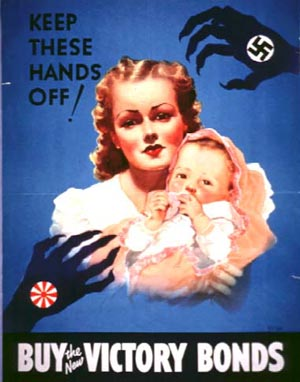 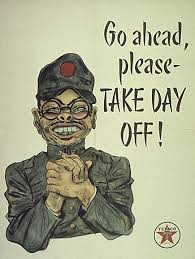 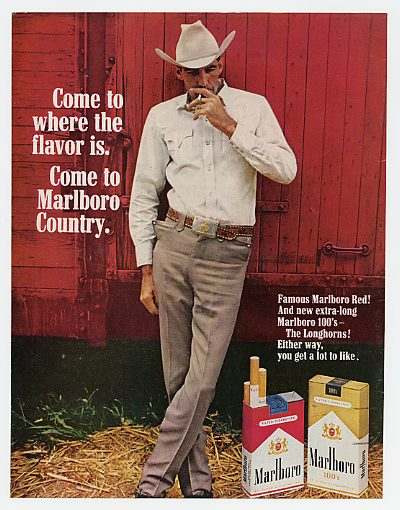 Core Concept #4
Message: Media have embedded values and points of view.
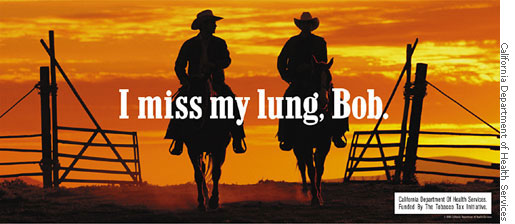 Core Concept #5
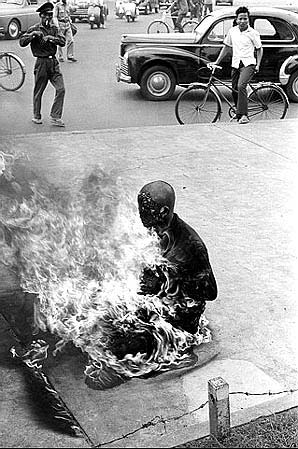 Medium (and production techniques): Media messages are constructed using a creative language with its own rules.
Core Concept #6
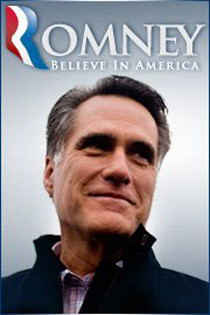 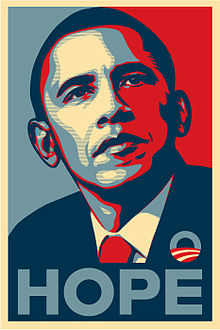 Motive or purpose: Media are organized to gain profit and/or power.
https://www.youtube.com/watch?v=6NEoesmnYU4
Persuasion
Example 2
Example 1
https://www.youtube.com/watch?v=Q65KZIqay4E
https://www.youtube.com/watch?v=w211KOQ5BMI&list=PL2EbESdPFdo5k3AP86CsV5zsp3vw3KzqU